ЕГЭ-2025
Расписание ЕГЭ-2025
Минимальное количество баллов
О повторном прохождении ГИА
Обучающимся, получившим неудовлетворительные результаты по обоим обязательным предметам
или
повторно получившим неудовлетворительный результат по одному из обязательных предметов

предоставляется право пройти ГИА по русскому языку и математике базового уровня не ранее 1 сентября текущего года
О повторном прохождении ГИА
Участники ЕГЭ, получившие неудовлетворительные результаты по предметам по выбору, имеют право пройти ГИА по соответствующим учебным предметам не ранее чем через год.
Изменения в Порядок ЕГЭ(Приказ Минпросвещения и Рособрнадзора от 12.04.2024 №243\802)
Участники ГИА вправе в дополнительные дни по своему желанию один раз пересдать ЕГЭ по одному учебному предмету по своему выбору из числа учебных предметов, сданных в текущем году.
Заявления подаются участниками ГИА не ранее шести рабочих дней и не позднее двух рабочих дней до дня экзамена, пересдаваемого в дополнительный день.
Предыдущий результат ЕГЭ по пересдаваемому учебному предмету, полученный участником ГИА в текущем году, аннулируется.
Памятка о правилах проведения ЕГЭ
ППЭ оборудуются: - металлоискателями,
                                   - средствами видеонаблюдения,
                                   - системами подавления сигналов
                                     подвижной связи.
ЕГЭ начинается в 10.00. 
Вход участников начинается с 9.00.
Допуск участников ЕГЭ осуществляется при наличии документа, удостоверяющего личность.
В случае отсутствия паспорта по объективным причинам, он допускается в ППЭ после письменного подтверждения его личности.
Памятка о правилах проведения ЕГЭ
Если участник ЕГЭ опоздал на экзамен, он допускается к сдаче ЕГЭ. Время окончания экзамена не продлевается.  Повторный инструктаж не проводится. Повторное включение аудиозаписи на ЕГЭ по иностранным языкам не проводится.
Памятка о правилах проведения ЕГЭ
В день проведения экзамена в ППЭ участникам ЕГЭ запрещается иметь при себе:
уведомление о регистрации на экзамене,
средства связи,
электронно-вычислительную технику,
фото, аудио и видео аппаратуру,
справочные материалы,
письменные заметки, 
иные средства хранения и передачи информации.
Памятка о правилах проведения ЕГЭ
В день проведения экзамена в ППЭ участникам ЕГЭ запрещается:
выносить из аудиторий письменные заметки и другие средства хранения и передачи информации,
выносить из аудиторий экзаменационные материалы (в том числе КИМы и черновики),
фотографировать экзаменационные материалы.
Памятка о правилах проведения ЕГЭ
На экзамен можно взять с собой только необходимые вещи:
паспорт без обложки,
черную гелевую ручку,
линейку (математика, физика),
непрограммируемый калькулятор (химия, физика),
продукты питания для дополнительного приема пищи (перекус), бутилированная питьевая вода при условии, что упаковка указанных продуктов питания и воды, а также их потребление не будут отвлекать других участников ГИА от выполнения ими экзаменационной работы
Непрограммируемый калькулятор
А) обеспечивает выполнение арифметических вычислений (сложение, вычитание, умножение, деление, извлечение корня) и вычисление тригонометрических функций;

Б) не осуществляет функции средства связи, хранилища базы данных и не имеет доступа к сетям передачи данных (в том числе к сети Интернет).
Памятка о правилах проведения ЕГЭ
Участники ЕГЭ занимают места в аудитории в соответствии со списками распределения. Изменение рабочего места запрещено.
Во время экзамена участникам ЕГЭ запрещается общаться друг с другом, свободно перемещаться по аудитории и ППЭ, выходить из аудитории без разрешения организатора.
При выходе из аудитории следует оставить экзаменационные материалы, черновики и письменные принадлежности на рабочем столе.
Памятка о правилах проведения ЕГЭ
Участники ЕГЭ, нарушившие Порядок проведения ГИА, удаляются с экзамена. ГЭК принимает решение об аннулировании результатов участника ЕГЭ по соответствующему предмету.
О недопущении нарушений установленного порядка
Нарушение установленного Порядка влечет наложение административного штрафа. 

Административная ответственность установлена частью 4 статьи 19.30 Кодекса РФ об административных правонарушениях от 30.12.2001 №195-ФЗ.
Памятка о правилах проведения ЕГЭ
Экзаменационная работа выполняется только черной гелевой ручкой.
Все записи ведутся только на лицевой стороне.
Памятка о правилах проведения ЕГЭ
Участник ЕГЭ может использовать только черновики со штампом образовательной организации, на базе которой организован ППЭ, и делать пометки в КИМ. На говорение ЕГЭ по иностранным языкам черновики не выдаются. Черновики не проверяются и записи в них не учитываются при обработке.
Памятка о правилах проведения ЕГЭ
Участник ЕГЭ, который по состоянию здоровья или другим объективным причинам не может завершить выполнение экзаменационной работы, имеет право досрочно сдать экзаменационные материалы и покинуть аудиторию. В дальнейшем участник по решению председателя ГЭК сможет сдать экзамен по данному предмету в дополнительные сроки.
Памятка о правилах проведения ЕГЭ
После утверждения результатов ЕГЭ председателем ГЭК, результаты передаются в образовательные организации в течение 1 рабочего дня. Ознакомление с результатами ЕГЭ участниками ЕГЭ осуществляется в течение одного рабочего дня  со дня их передачи в образовательные организации.

Результаты ЕГЭ действительны 4 года, следующих за годом их получения.
Ракетная опасность
Приказ Департамента образования Орловской области от 03.04.2025 №524 «Об утверждении Алгоритма действий работников пунктов проведения экзаменов в отношении участников государственной итоговой аттестации по образовательным программам основного общего и среднего общего образования в случае объявления ракетной опасности»
Ознакомление с результатами
Ознакомление с результатами
check.obr57.ru
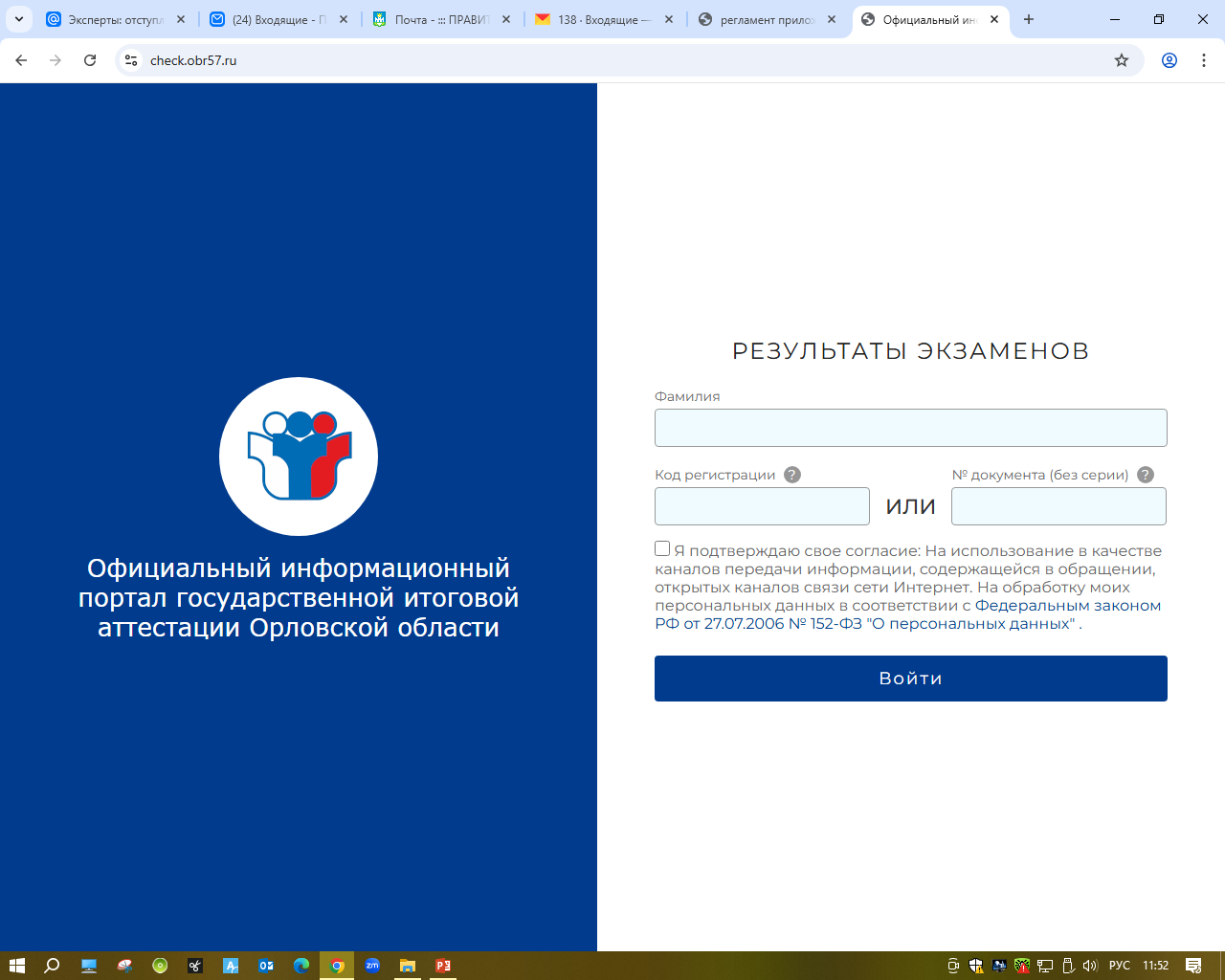 Апелляция
О нарушении установленного Порядка проведения ГИА – в день проведения экзамена, не покидая ППЭ
О несогласии с выставленными баллами – в течение 2 рабочих дней со дня официального объявления результатов. Апелляцию подают дистанционно.

Апелляции по вопросам содержания и структуры КИМов, а также по вопросам, связанным с оцениванием результатов выполнения заданий с кратким ответом, оформлением работы 
не рассматриваются.
Апелляция
Апелляции рассматриваются в пунктах рассмотрения апелляций.
На рассмотрении апелляции могут присутствовать участник ГИА и его родители (законные представители) при наличии документа, удостоверяющего личность.
Апелляция
Конфликтная комиссия устанавливает правильность оценивания экзаменационной работы (развернутых ответов) и принимает решение об отклонении или удовлетворении апелляции. 
Баллы могут быть изменены как в сторону повышения, так и понижения. 
Апелляция о несогласии с выставленными баллами может быть отозвана участником ГИА по его собственному желанию (по заявлению).
Перед экзаменом
Родители пишут разрешение самостоятельно добираться домой из ППЭ
Если участник ЕГЭ заболел или отказывается сдавать какой-либо экзамен – заранее информировать классного руководителя
аттестат
Аттестат с отличием и медаль«За особые успехи в учении»(Приказ Министерства просвещения от 16.11.2023 N 867)
Аттестат с отличием 1 степени вручается лицам, завершившим освоение программ СОО, имеющим итоговые оценки «отлично» по всем учебным предметам, успешно прошедшим ГИА и набравшим не менее 70 баллов на ЕГЭ по русскому языку и по одному из сдаваемых учебных предметов.
Аттестат с отличием 2 степени вручается лицам, завершившим освоение программ СОО, имеющим итоговые оценки «отлично» и не более двух отметок «хорошо» по всем учебным предметам, успешно прошедшим ГИА и набравшим не менее 60 баллов на ЕГЭ по русскому языку и по одному из сдаваемых учебных предметов.
Перед экзаменом
Найти и выложить паспорт
Проверить ручки, разрешенные дополнительные канцтовары
Продумать дресс-код (предусмотреть неяркую комфортную одежду с карманами)
Взять минимум багажа (продумать, куда убрать футляр для очков)
 Взять деньги на проезд
СПАСИБО ЗА ВНИМАНИЕ